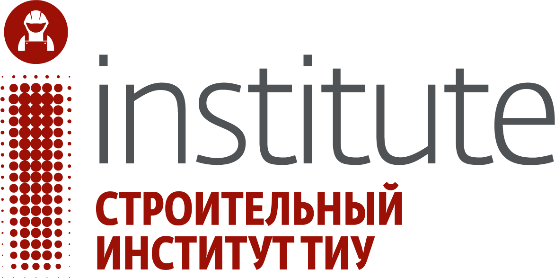 СТРОИТЕЛЬНЫЙИНСТИТУТ
Набоков Александр Валерьевичдиректор строительного института
УВАЖАЕМЫЕ АБИТУРИЕНТЫ!
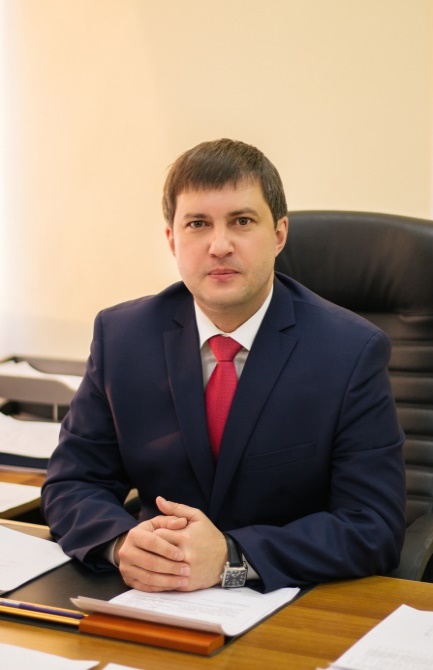 Сегодня вам предстоит сделать непростой выбор, определяющий не только специальность, но и судьбу!
        Строительный институт готов взять на себя ответственность за ваше будущее — яркую, интересную, исключительно важную и нужную во все времена, творческую и интеллигентную профессию инженера - строителя.
        Строительство — инновационная и высокотехнологичная отрасль, один из государственных приоритетов. Девиз нашего института «Построим будущее вместе» — мы готовим специалистов по перспективным направлениям строительной науки и практики, тех, чьи знания и навыки нужны не только сегодня, но и будут масштабно востребованы через 5 – 10 лет, когда наши выпускники станут формировать технологические приоритеты отрасли будущего. Мы несем ответственность за планирование, проектирование и интеллектуальное управление жизненными циклами всех элементов среды жизни и деятельности человека, созданных человеком и для человека.
Директор Строительного института
Набоков Александр Валерьевич, 
кандидат технических наук, доцент
«Строительная отрасль — локомотив  восстановления российской экономики» (В.В. Путин). 

Добро пожаловать в Строительный институт!
2
/ Строительный институт
СТРОИТЕЛЬНЫЙ ИНСТИТУТ ТИУ (БАКАЛАВРИАТ, СПЕЦИАЛИТЕТ)
Информация о сроках проведения приема, в том числе о сроках начала и завершения приема документов, необходимых для поступления, проведения вступительных испытаний, завершения приема заявлений о согласии на зачисление на каждом этапе зачисления
При приёме на обучение по очной форме обучения устанавливаются следующие сроки приёма (в г. Тюмень):по программам бакалавриата, программам специалитета:- срок начала приёма заявления о приёме на обучение и документов, прилагаемых к заявлению - 20 июня 2025 г.;
- срок завершения приёма документов от поступающих на обучение с прохождением вступительных испытаний, в том числе дополнительных вступительных испытаний творческой направленности, проводимых Университетом самостоятельно – 20 июля 2025 г.;- срок завершения приёма документов от поступающих на обучение без прохождения вступительных испытаний, проводимых Университетом самостоятельно, в том числе от поступающих без вступительных испытаний , а также срок завершения вступительных испытаний, проводимых Университетом самостоятельно - 25 июля 2025 г.

При приёме на обучение по очно-заочной форме обучения устанавливаются в следующие сроки приёма (в г. Тюмень):по программам бакалавриата:- срок начала приёма заявления о приёме на обучение и документов, прилагаемых к заявлению - 20 июня 2025 г.;- срок завершения приёма документов от поступающих на обучение по результатам вступительных испытаний по общеобразовательным предметам, проводимых Университетом самостоятельно - 15 августа 2025 г.;- срок завершения приёма документов от поступающих на обучение без прохождения вступительных испытаний, проводимых Университетом самостоятельно - 15 августа 2025 г.
3
/ Строительный институт
СТРОИТЕЛЬНЫЙ ИНСТИТУТ ТИУ (БАКАЛАВРИАТ, СПЕЦИАЛИТЕТ)
Информация о перечне индивидуальных достижений поступающих, учитываемых при приеме на обучение, и порядок учета указанных достижений
4
/ Строительный институт
СТРОИТЕЛЬНЫЙ ИНСТИТУТ ТИУ (БАКАЛАВРИАТ, СПЕЦИАЛИТЕТ)
Информация о перечне индивидуальных достижений поступающих, учитываемых при приеме на обучение, и порядок учета указанных достижений
5
/ Строительный институт
СТРОИТЕЛЬНЫЙ ИНСТИТУТ ТИУ (БАКАЛАВРИАТ, СПЕЦИАЛИТЕТ)
Информация о перечне индивидуальных достижений поступающих, учитываемых при приеме на обучение, и порядок учета указанных достижений
6
/ Строительный институт
СТРОИТЕЛЬНЫЙ ИНСТИТУТ ТИУ (БАКАЛАВРИАТ, СПЕЦИАЛИТЕТ)
Информация о перечне индивидуальных достижений поступающих, учитываемых при приеме на обучение, и порядок учета указанных достижений
1. Документы, выполненные на иностранном языке, представляются с переводом на русский язык. Переводу подлежит весь, находящийся в оригинале иностранный текст, включая фамилии должностных лиц, печатей и штампов.

2. Сумма баллов, начисленных поступающему в соответствии c  Правилами приёма  за индивидуальные достижения, не может быть более 10 баллов.

3. Баллы, начисленные за индивидуальные достижения включаются в сумму конкурсных баллов.

4. Обязательное условие для начисления баллов – наличие диплома (сертификата, грамоты, свидетельства или иного документа). Учитываются только призовые места (Победитель (Первое место, Гран–при, Лауреат), призер (Второе место, Третье место, Грант (кроме стипендиальных)). Индивидуальное достижение должно быть получено в календарном году окончания образовательной организации и/или предшествующем календарном году, указанному в предоставленных поступающими документахоб образовании и (или) документах об образовании и о квалификации.

5. Документ, подтверждающий индивидуальное достижение должен содержать: наименование организатора; дату выдачи (год); Фамилию и имя абитуриента; регистрационный номер документа. Документ, подтверждающий индивидуальное достижение, должен быть исполнен на бумажном носителе (за исключением случаев подачи документов в электронной форме посредством использования ЕПГУ), заверен подписью уполномоченного лица организатора, а также, должен быть заверен чернильной или сухой печатью (кроме документов, получаемых в электронном виде). Документы, выполненные на иностранном языке, предоставляютсяс обязательным переводом на русский язык, заверенным в установленном порядке. При не соответствии документа указанным требованиям, баллы за индивидуальное достижение не начисляются.

6. За достижения, полученные в командных соревнования (в составе команд или сборных), баллы не начисляются.
7
/ Строительный институт
СТРОИТЕЛЬНЫЙ ИНСТИТУТ ТИУ (БАКАЛАВРИАТ, СПЕЦИАЛИТЕТ)
Форма обучения: очная (ОФО) / очно-заочная (ОЗФО)     Срок обучения: 4 года / 5 лет
Количество мест для приёма на обучение по различным условиям поступления (2025 г.):
8
/ Строительный институт
08.03.01 «СТРОИТЕЛЬСТВО»
Квалификация: бакалавр     Форма обучения: очная (ОФО) / очно-заочная (ОЗФО)     Срок обучения: 4 года / 5 лет
Область профессиональной деятельности:
инженерные изыскания, проектирование, возведение, эксплуатация, оценка и реконструкция зданий и сооружений
инженерное обеспечение и оборудование строительных объектов и городских территорий
применение машин, оборудования и технологий для строительства и производства строительных материалов, изделий и конструкций
Направленности (профили):
Промышленное и гражданское строительство
Автомобильные дороги
Теплогазоснабжение и вентиляция
Водоснабжение и водоотведение
Производство и применение строительных материалов, изделий и конструкций
Организация инвестиционно-строительной деятельности
Объекты транспортной инфраструктуры
Перечень вступительных испытаний (2025 г.):
очная / очно-заочная форма обучения
Математика [39], Русский язык [40], Физика [39], Информатикаи информационно-коммуникационные технологии [44]
очная форма обучения
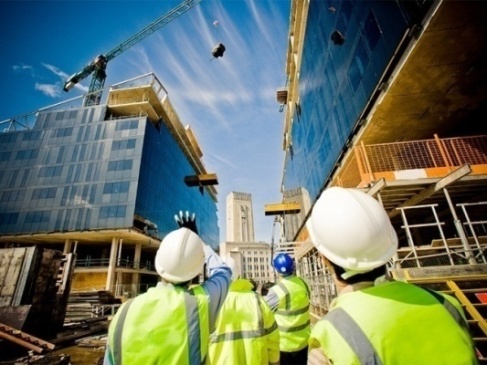 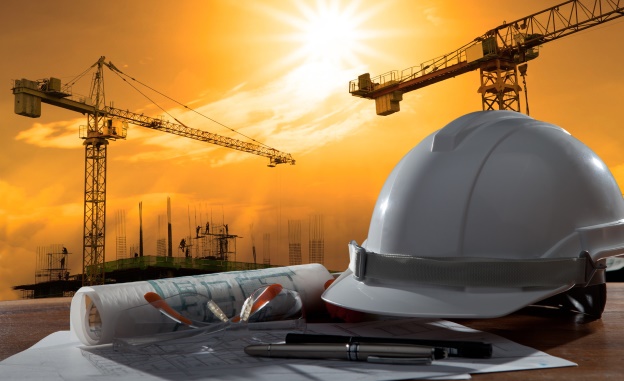 9
/ Строительный институт
08.03.01 «СТРОИТЕЛЬСТВО»
Квалификация: бакалавр     Форма обучения: очная (ОФО) / очно-заочная (ОЗФО)     Срок обучения: 4 года / 5 лет
Области знаний и профессиональные компетенции:
архитектура, проектирование и конструирование
математическое моделирование, теоретическаяи строительная механика
строительные конструкции (металлические, железобетонные, каменные, из дерева и пластмасс), основания и фундаменты, механика грунтов
современные и перспективные строительные материалы и изделия
инженерные системы и инфраструктура, включая проектирование и техническую эксплуатацию
технология строительного производства, проектирование производства работ и организации строительства
управление проектами, ценообразование и сметное нормирование, качество строительства, техническое регулирование
управление недвижимостью, коммунальной и городской инфраструктурой
строительная информатика, компьютерное моделирование, автоматизация проектирования, конструированияи управления строительством
экология, промышленная и производственная безопасность, охрана труда
Трудоустройство: 
В проектных, строительных и эксплуатирующих организациях, девелоперских компаниях, на предприятиях строительной индустрии, в конструкторских бюро, федеральных, региональных и муниципальных структурах и учреждениях, ответственных за организацию и управление строительством.
10
/ Строительный институт
08.03.01 «СТРОИТЕЛЬСТВО»
НАПРАВЛЕННОСТЬ (ПРОФИЛЬ) - ВЫПУСКАЮЩИЕ КАФЕДРЫ - ЗАВЕДУЮЩИЕ КАФЕДРАМИ
1. Направленность (профиль) «Промышленное и
гражданское строительство»
Кафедра «Строительных конструкций»
Заведующий кафедрой – Бай Владимир Федорович
Кафедра «Строительного производства»
Заведующий кафедрой – Ашихмин Олег Викторович


2. Направленность (профиль) «Автомобильные дороги»
Кафедра «Автомобильных дорог и аэродромов»
Заведующий кафедрой – Санников Сергей Павлович

3. Направленность (профиль) «Теплогазоснабжение и вентиляция»
Кафедра «Инженерных систем и сооружений»
Заведующий кафедрой – Сидоренко Ольга Владимировна

4. Направленность (профиль) «Водоснабжение и
водоотведение»
Кафедра «Инженерных систем и сооружений»
Заведующий кафедрой – Сидоренко Ольга Владимировна
5. Направленность (профиль) «Производство и
применение строительных материалов, изделий и
конструкций»
Кафедра «Строительных материалов»
И.о. заведующего кафедрой – Решетова Антонина Александровна

6. Направленность (профиль) «Организация
инвестиционно-строительной деятельности»
Кафедра «Строительных конструкций»
Заведующий кафедрой – Бай Владимир Федорович

7. Направленность (профиль) «Объекты транспортной инфраструктуры»
Базовая кафедра АО «Мостострой-11»
И.о. заведующего кафедрой – Бреус Наталья Леонидовна
11
/ Строительный институт
08.05.01 «СТРОИТЕЛЬСТВО УНИКАЛЬНЫХ ЗДАНИЙ И СООРУЖЕНИЙ»
Квалификация: инженер-строитель     Форма обучения: очная (ОФО)     Срок обучения: 6 лет
Область профессиональной деятельности:
архитектура, проектирование и конструирование
математическое моделирование, теоретическая и строительная механика (сопротивление материалов, теории упругости и пластичности, статика, динамика и устойчивость сооружений), строительная аэродинамика
строительные конструкции (металлические, железобетонные, каменные, из дерева и пластмасс), основания и фундаменты, механика грунтов, геология, тектоника
современные и перспективные строительные материалы, нанотехнологии, композиты
эффективные технологии и организация строительного производства, управление проектами, контроль качества строительства, нормирование и техническое регулирование
строительная информатика, компьютерное моделирование, автоматизация проектирования, конструирования и управления строительством
экология, промышленная и производственная безопасность, сейсмостойкость, мониторинг объектов и конструкций
Специализация:
Строительство высотных и большепролетных зданий и сооружений
Выпускающая кафедра 
«Строительных конструкций»
Заведующий кафедрой – Бай Владимир Федорович
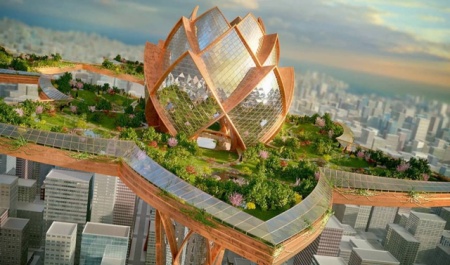 Перечень вступительных испытаний (2025 г.):
Математика [39], Русский язык [40], Физика [39], Информатикаи информационно-коммуникационные технологии [44]
12
/ Строительный институт
08.05.01 «СТРОИТЕЛЬСТВО УНИКАЛЬНЫХ ЗДАНИЙ И СООРУЖЕНИЙ»
Квалификация: инженер-строитель     Форма обучения: очная (ОФО)     Срок обучения: 6 лет
Области знаний и профессиональные компетенции:
выполнение и обработка результатов инженерных изысканий для строительства уникальных зданий и сооружений
сбор, систематизация и анализ информационных исходных данных для проектирования уникальных зданий, сооружений
расчет, конструирование и мониторинг уникальных зданий и сооружений с использованием лицензионных универсальных и специализированных программно-вычислительных комплексов и систем автоматизированных проектирования
технико-экономическое обоснование и принятие проектных решений в целом по объекту, координация работ по проекту, проектирование деталей (изделий) и конструкций
подготовка проектной и рабочей технической документации
организация и совершенствование производственного процесса на строительном участке
монтаж, наладка, испытания и сдача в эксплуатацию конструкций и оборудования строительных объектов
проверка технического состояния и остаточного ресурса строительных объектов, оборудования и др.
Трудоустройство:
В высокотехнологичных проектно-конструкторских и строительных организациях, государственных корпорациях на строительстве уникальных промышленных объектов, в научно-исследовательских институтах, государственных структурах и учреждениях, ответственных за нормирование, техническое регулирование, организацию и управление строительством.
13
/ Строительный институт
МОЛОДЕЖНАЯ ПОЛИТИКА
ТВОРЧЕСТВО
МЕДИА
ИНТЕЛЛЕКТУАЛЬНЫЕ ИГРЫ
МОДА
МУЗЫКА
ТЕАТР
ХОРЕОГРАФИЯ
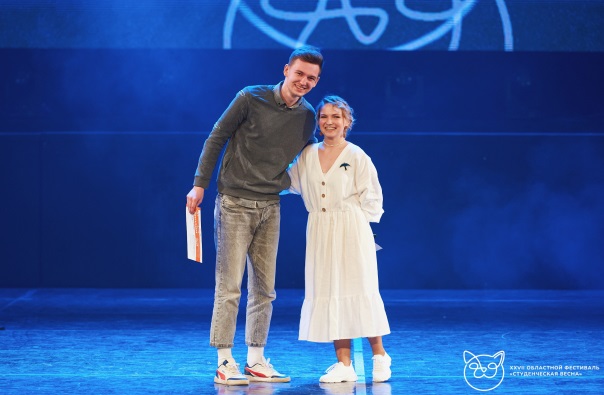 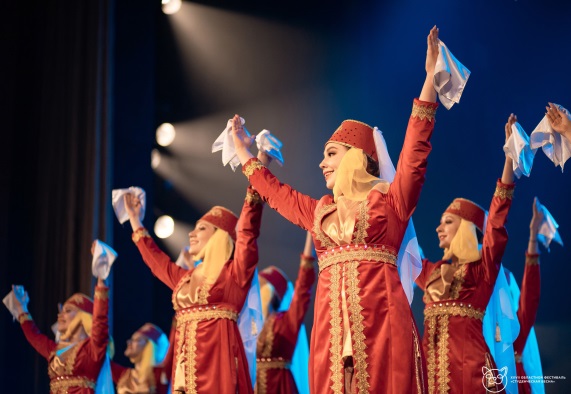 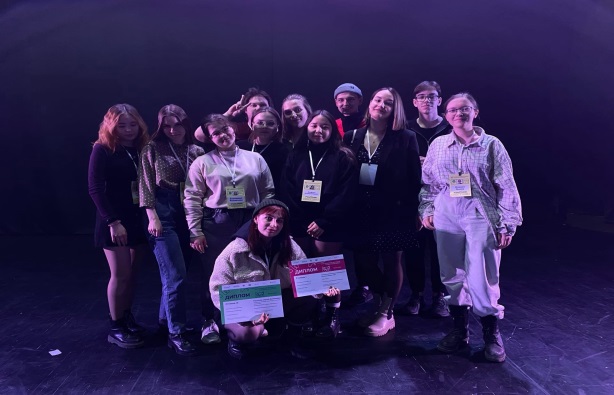 ОБЛАСТНОЙ ФЕСТИВАЛЬ «СТУДЕНЧЕСКАЯ ВЕСНА»
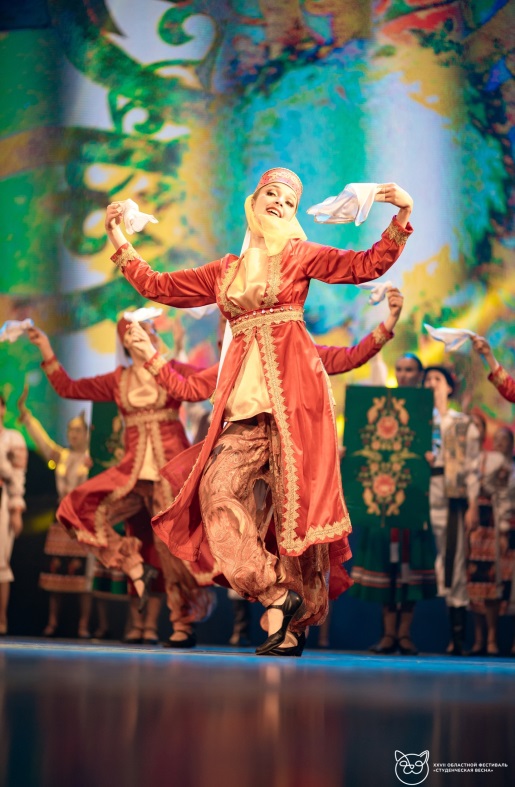 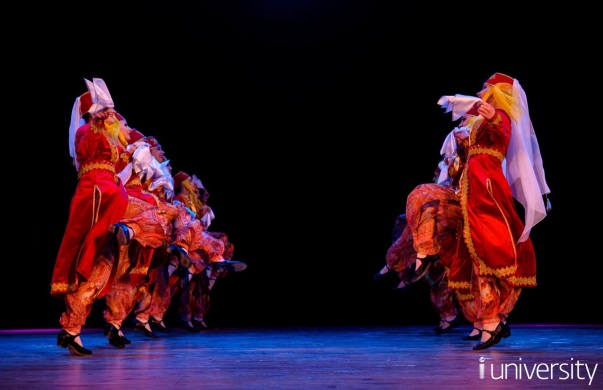 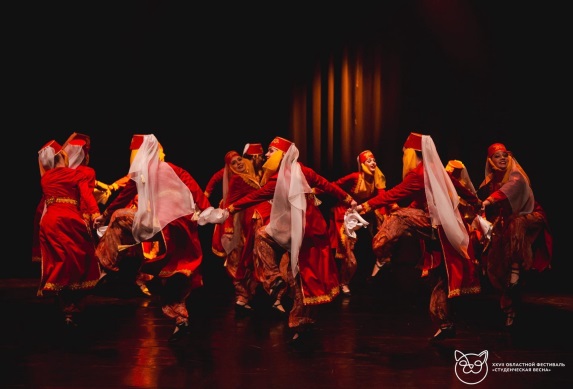 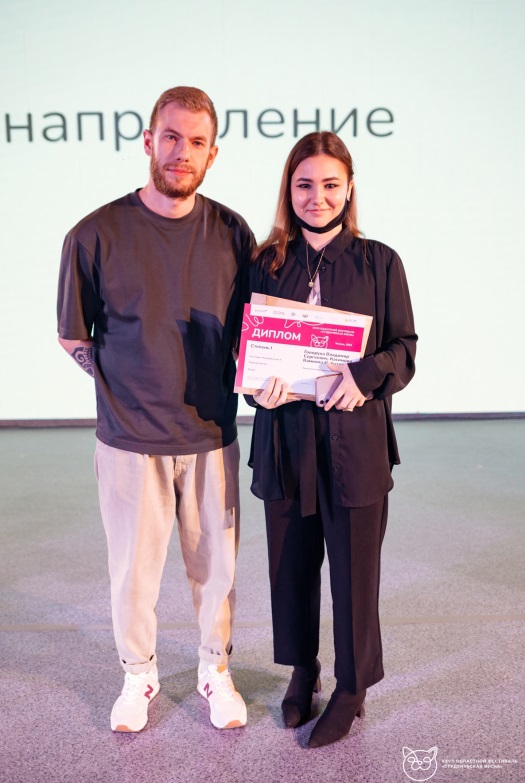 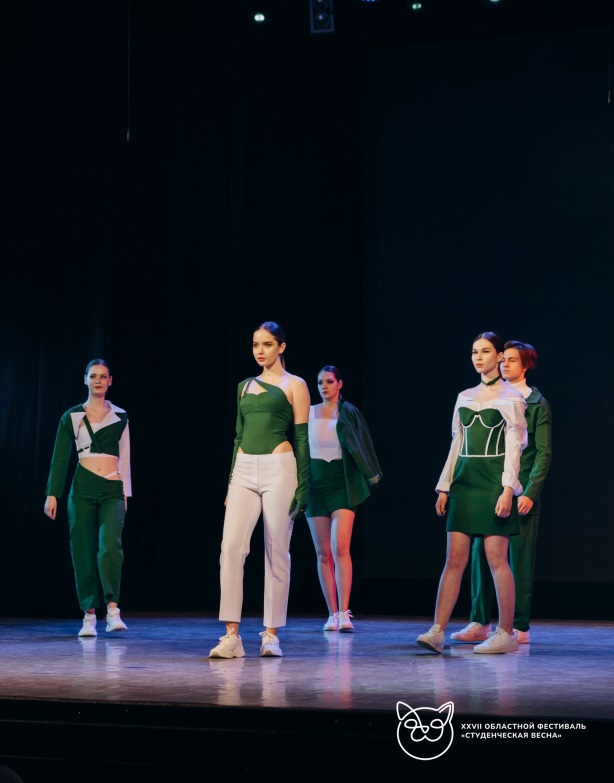 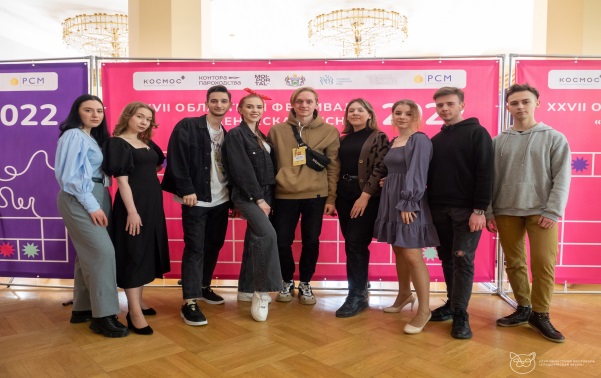 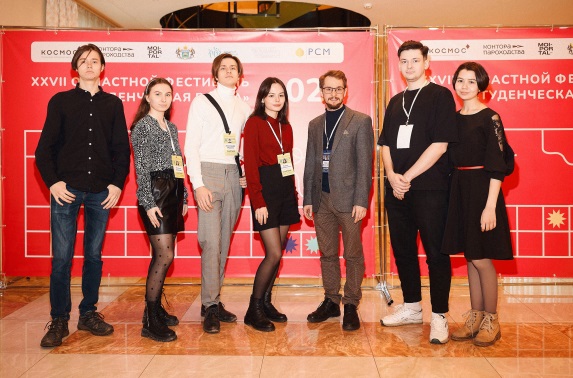 / Строительный институт
14
[Speaker Notes: Сопроводительный текст к слайду. 
Календарный 2022 год для творческих студий Строительного института стал одним из самых насыщенных за последние пару лет. После организации творческого показа в рамках фестиваля «На клавишах весны-2022» Строительный институт принял участие в шести направлениях на ежегодном Областном фестивале «Студенческая весна» (ОСВ). Дипломами лауреатов 1 степени, а также специальными призами были удостоены: ансамбль народного танца «МЛАДА», театральная компания СТРОИН «Имени тебя», студия моды и дизайна Строительного института, а также медиа направление. Призерами ОСВ стали: команда интеллектуального клуба, а также вокальная студия «ШУМ».]
МОЛОДЕЖНАЯ ПОЛИТИКА
ТВОРЧЕСТВО
Ансамбль народного танца «МЛАДА»
Театральная компания СТРОИН «Имени тебя»
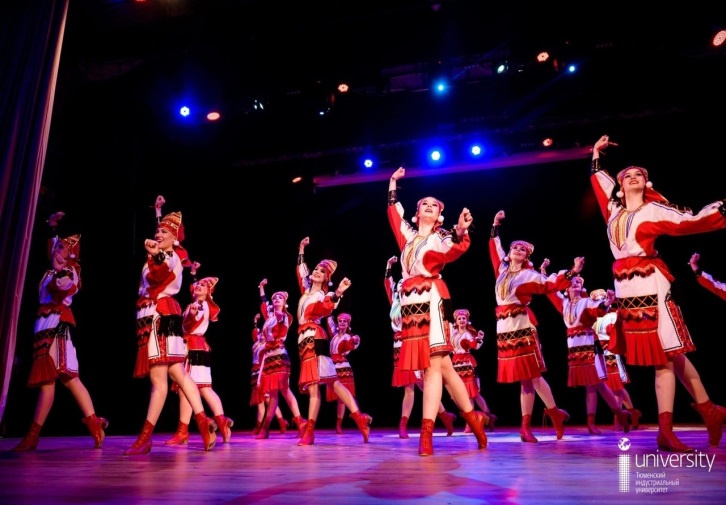 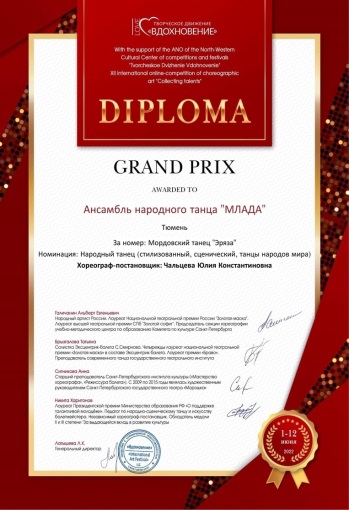 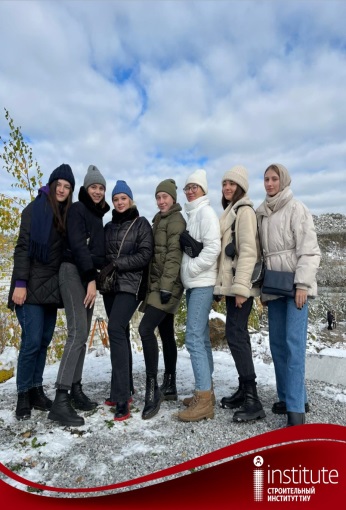 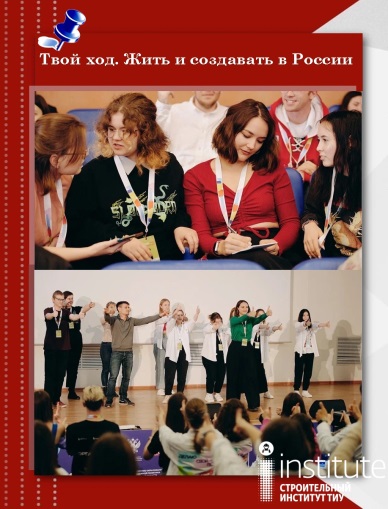 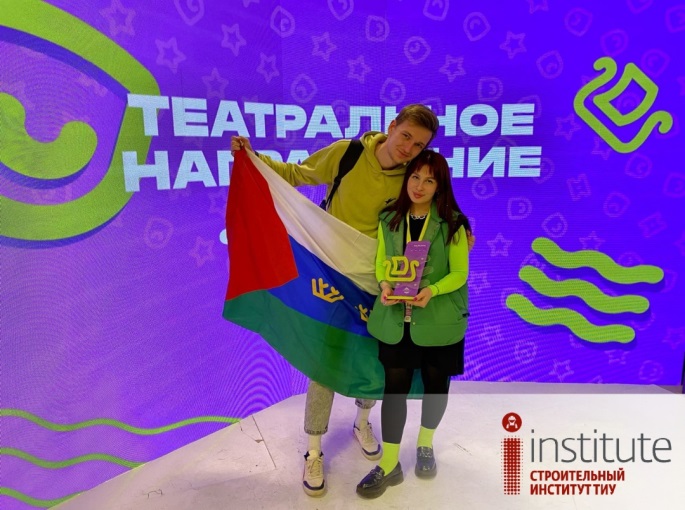 XXX ВСЕРОССИЙСКИЙ ФЕСТИВАЛЬ «СТУДЕНЧЕСКАЯ ВЕСНА» 
Г.САМАРА
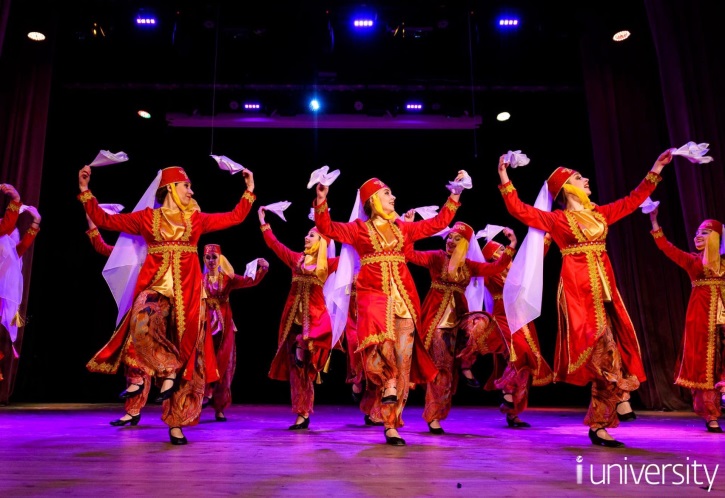 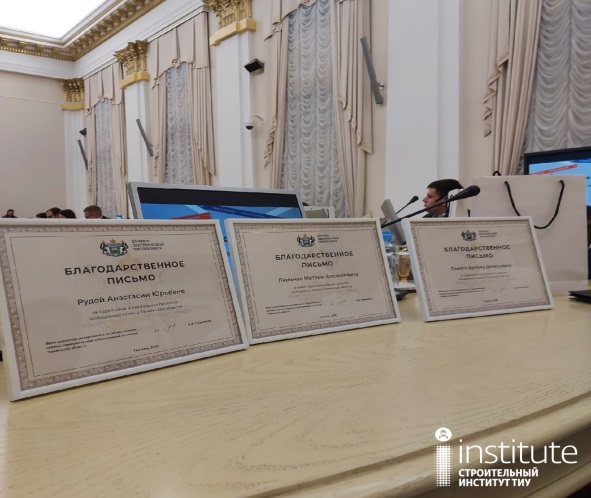 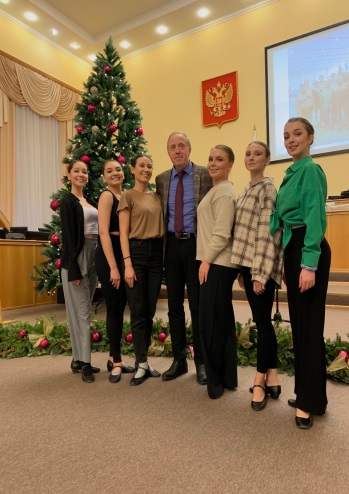 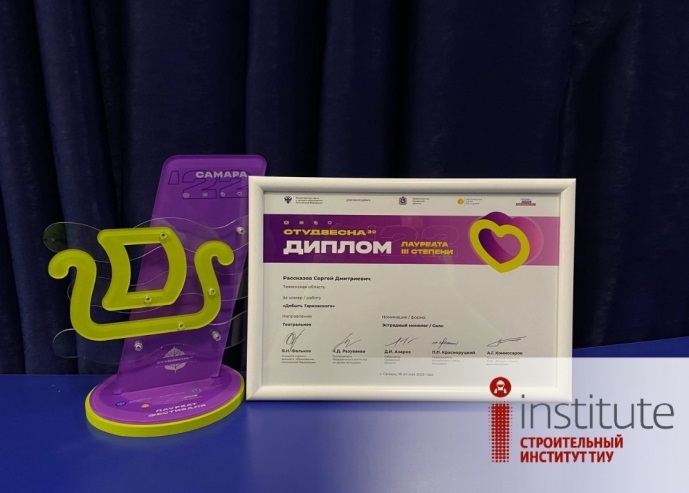 Обладатели 
гран-при хореографического фестиваля 
в Санкт-Петербурге, Москве и Тюмени
/ Строительный институт
15
[Speaker Notes: Сопроводительный текст к слайду. 
Особенно высоки результаты ансамбля народного танца «МЛАДА» и театральной компании СТРОИН «Имени тебя». Ансамбль стал обладателем гран-при Международного хореографического фестиваля в Санкт-Петербурге, а также был приглашен на финал в г. Москва. В конце сентября состоялась поощрительная поездка в г. Екатеринбург за особые успехи в творчестве, а в декабре ансамбль был приглашен для организации выступлений в Тюменской областной Думе.
Театральная компания «Имени тебя» привезла Диплом Лауреата 3 степени с ежегодного Всероссийского фестиваля «Студенческая весна» в Самаре, а также ее участники были награждены благодарственными письмами департамента молодежной политики Тюменской области за особый вклад в развитие молодежного движения.]
МОЛОДЕЖНАЯ ПОЛИТИКА
ТВОРЧЕСТВО
МОДА
МУЗЫКА
ТЕАТР
ХОРЕОГРАФИЯ
МЕДИА
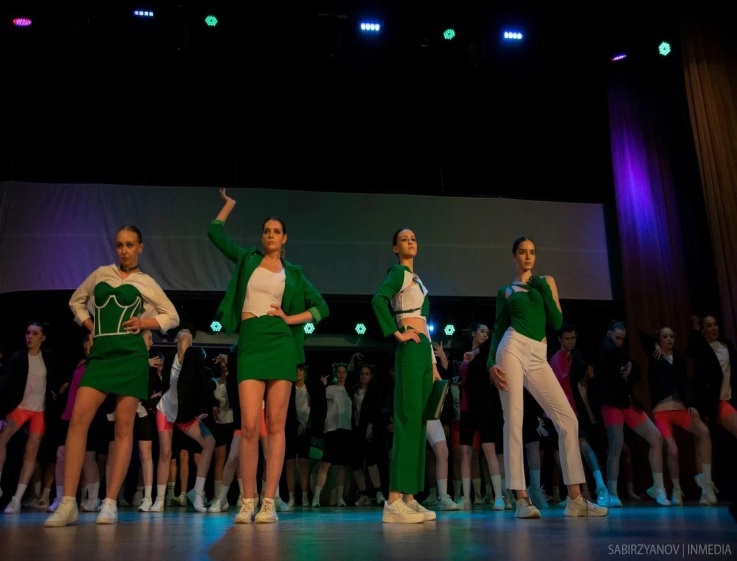 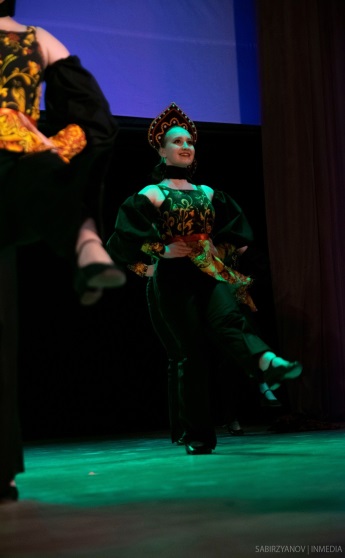 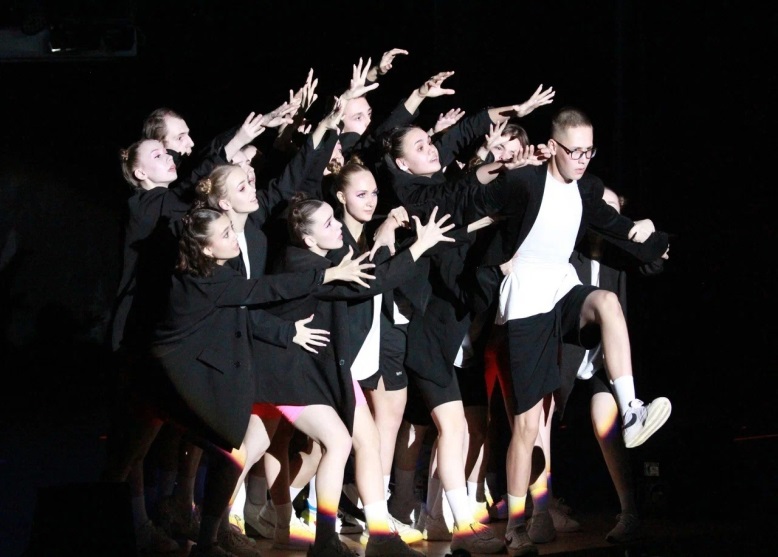 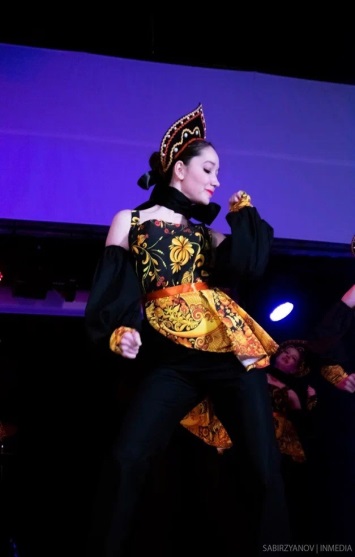 ЕЖЕГОДНЫЙ ФЕСТИВАЛЬ ПЕРВОКУРСНИКОВ «ОСЕННЯЯ ПРЕМЬЕРА»
ОБЛАДАТЕЛИ 1 МЕСТА В НАПРАВЛЕНИИ «КОНЦЕРТНЫЕ ПРОГРАММЫ»
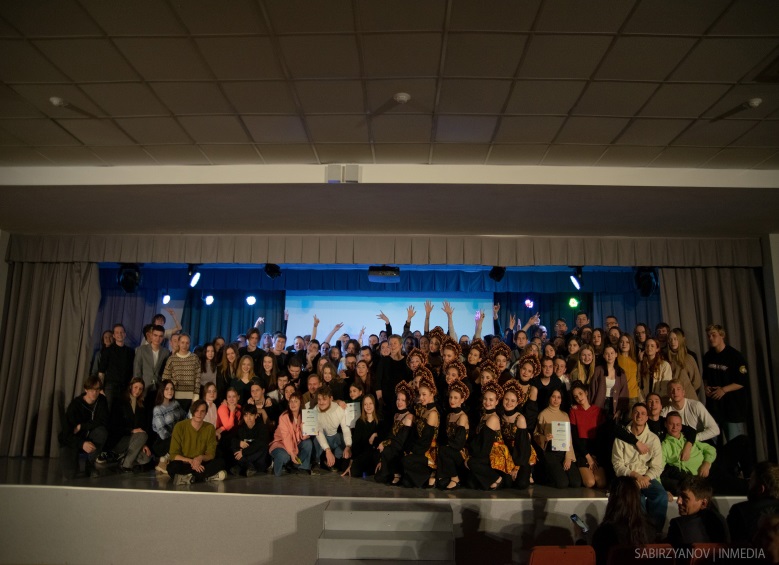 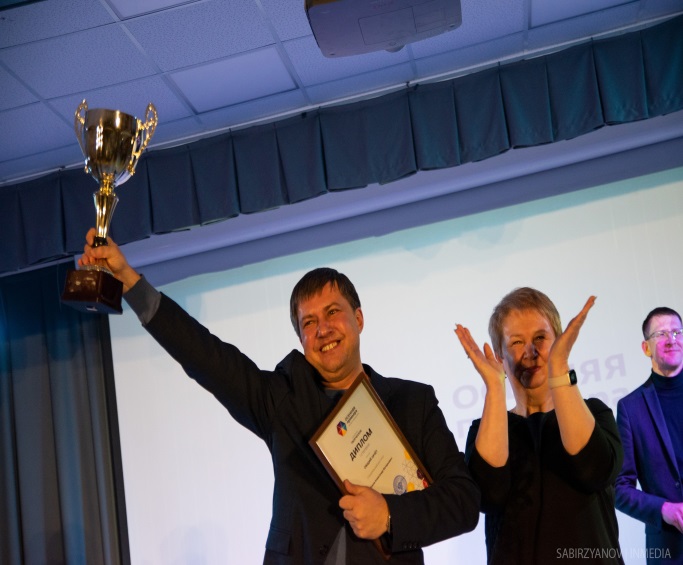 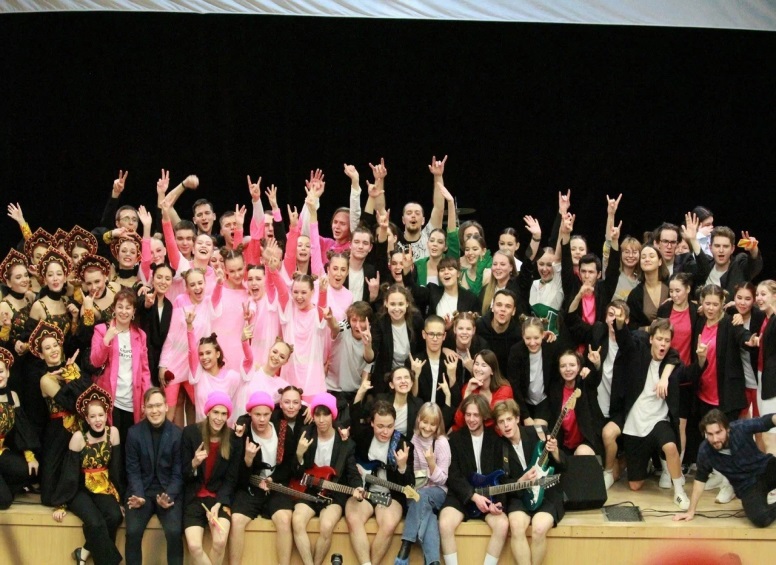 ОБЛАДАТЕЛИ ЗОЛОТОГО КУБКА ТВОРЧЕСТВА ТИУ
/ Строительный институт
16
[Speaker Notes: Сопроводительный текст к слайду. 
Ежегодный фестиваль первокурсников «Осенняя премьера» также увенчался успехом. Художественный совет принял участие в пяти направлениях фестиваля, итогом чего Строительный институт стал обладателем Диплома 1 степени в главной номинации «Концертные программы» и забрал кубок творчества ТИУ.]
Молодежная политика
Спартакиада студентов ТИУ 2024 год
СТРОИН
спорт
Шахматы – I место
3
Настольный теннис – II место
Волейбол – II место
Всего участников
80 чел.
Плавание – II место
место
10
Спартакиада студентов 1 курса ТИУ 2024 год
Получили 
Золотой знак ГТО
Баскетбол – I место
Волейбол (м) – I место
студентов
1
Мини-футбол – I место
Стрельба – I место
Настольный теннис – II место
место
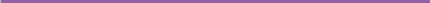 Рывок гири (муж) – II место
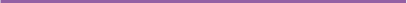 Волейбол (ж) – III место
Всего участников
64 чел.
Плавание – III место
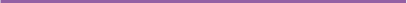 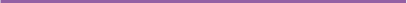 / Строительный институт
17
СТРОИН
олимпиады
Всероссийская студенческая олимпиада
по направлению подготовки 
08.03.01 «Строительство», 
НИИ МГСУ, г. Москва
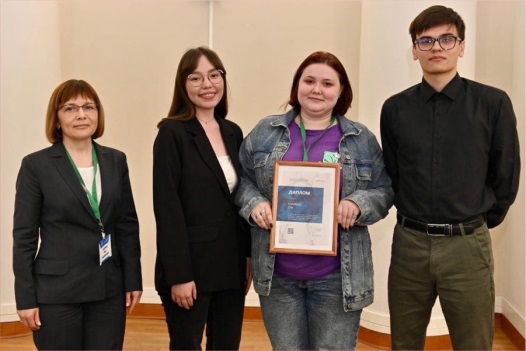 III Всероссийская олимпиада 
по строительству и архитектуре, 
ФГБОУ ВО «Южно- Уральский технологический
 университет», г. Челябинск
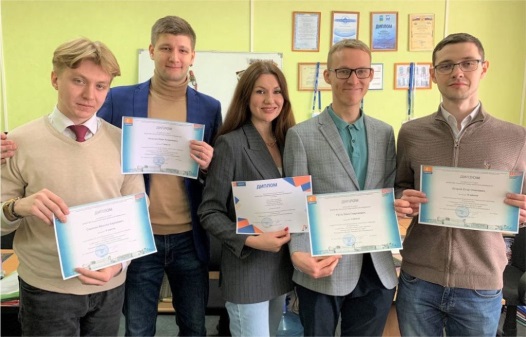 Всероссийская студенческая олимпиада
по направлению подготовки 
08.03.01 «Строительство» , КазГАСУ, г. Казань
КОЛИЧЕСТВО
47
I степень - 13 дипломов
Всероссийская студенческая олимпиада 
по направлению подготовки
08.03.01 «Строительство», 
ПГУАС, г. Пенза
II степень - 23 диплома
дипломов
Всероссийская студенческая олимпиада 
«Строительство», ННГАСУ, г. Нижний Новгород
III степень - 11 дипломов
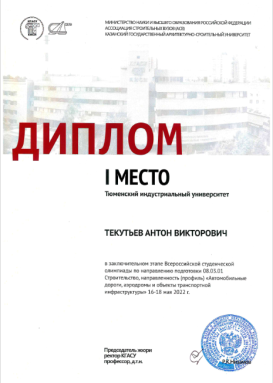 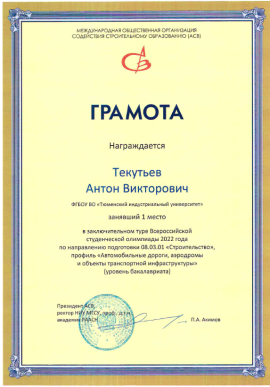 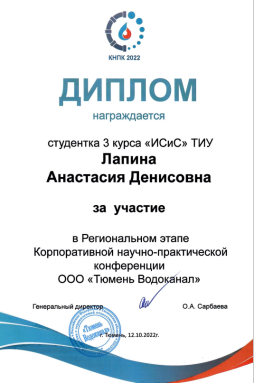 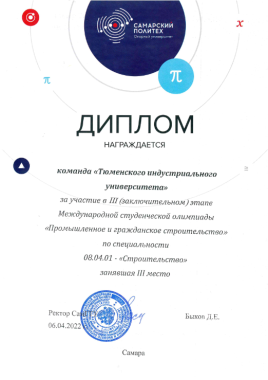 Региональная межвузовская студенческая 
олимпиада по направлению подготовки 
08.03.01 «Строительство», ТГАСУ, г. Томск
Всего участников
83 чел.
Международная студенческая олимпиада 
по строительству, СамГТУ, г. Самара
/ Строительный институт
18
КОНТАКТЫ ДИРЕКЦИИ СТРОИТЕЛЬНОГО ИНСТИТУТА
Зам. директора по науке и инновациям
Наумкина Юлия Владимировна,
кандидат технических наук, доцент
Директор Строительного института
Набоков Александр Валерьевич, 
кандидат технических наук, доцент
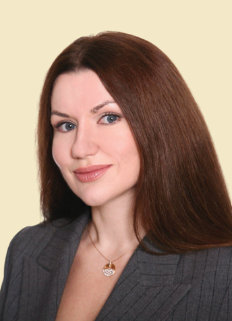 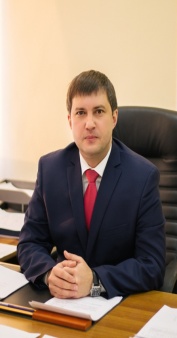 г. Тюмень , ул. Луначарского, 4, каб. 806,
тел.: +7(3452) 28-39-62,e-mail: naumkinajv@tyuiu.ru
г. Тюмень, ул. Луначарского, 4, каб. 804,
тел.: +7(3452) 28-36-88,e-mail: nabokovav@tyuiu.ru
Зам. директора по учебно-методической работе
Корешкова Елена Владимировна,
кандидат технических наук, доцент
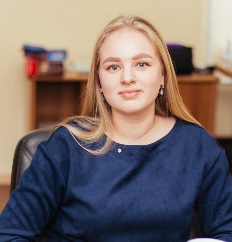 Руководитель студенческого проектного офиса
Чальцева Юлия Константиновна
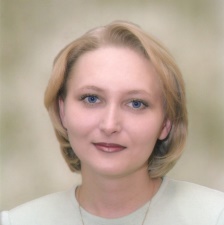 г. Тюмень , ул. Луначарского, 4, каб. 807,
тел.: +7(3452) 28-37-73,e-mail: chaltsevajk@tyuiu.ru
г. Тюмень , ул. Луначарского, 4, каб. 806,
тел.: +7(3452) 28-39-62,e-mail: koreshkovaev@tyuiu.ru
16
/ Строительный институт